Lesson 2 – 
Start Making

Explore materials and tools

Respond, Response
Lesson 1 – Introduce the idea of "Sculpture" 

Sculpture, 
Sculptor, 
Three 
Dimensions
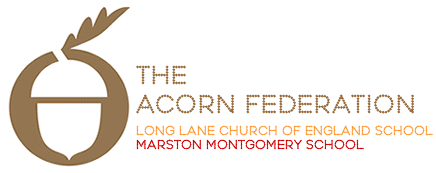 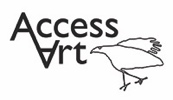 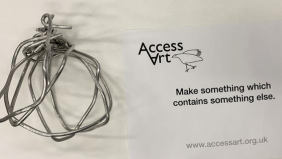 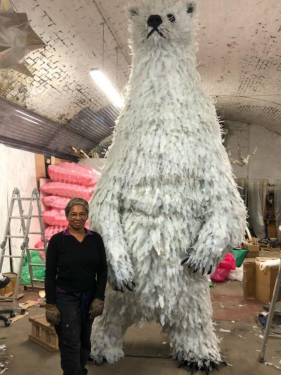 Knowledge Organiser
Lesson 5 – Making…

Tools, 
Construct, 
Structure, 
Balance
Lesson 3 – Boats That Float & Sea Creatures

Design Through Making, 
Playful Making, 
Explore, Construction, 
Materials,
Lesson 4
“What makes a boat float?”

Invent, 
Imagine
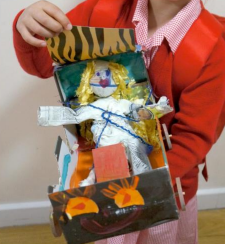 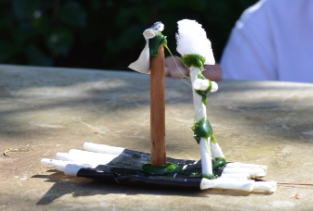 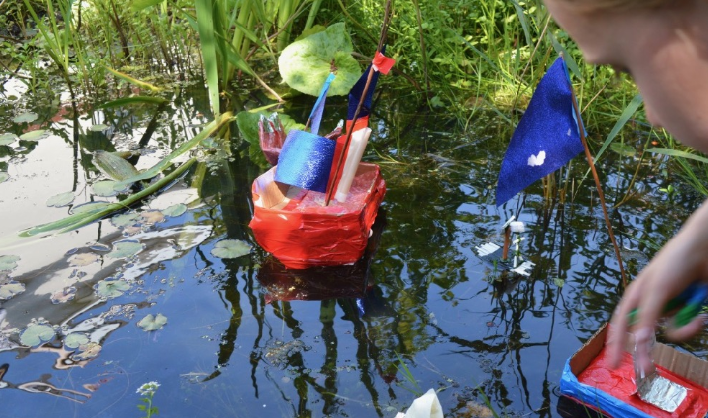 Lesson 6 – Reflect & Discuss
Finished boat! Ready to float?

Reflect, Share, Discuss
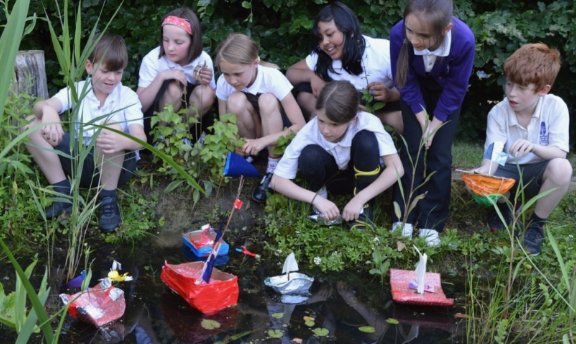 KS1 Art
Playful Making